Муниципальное дошкольное образовательное   бюджетное учреждение  «Центр развития ребенка детский сад №20  «Родничок» АГО
    Проект 
«Детский мюзикл как средство развития творческих
способностей у дошкольников 
в условиях ФГОС ДО»


2020г.
Мониторинг развития детей в театрализованной деятельности
на начало года.
Анкетирование родителей
Мониторинг развития детей в театрализованной деятельности
Мониторинг развития детей в театрализованной деятельности
Опера «Гуси-лебеди»
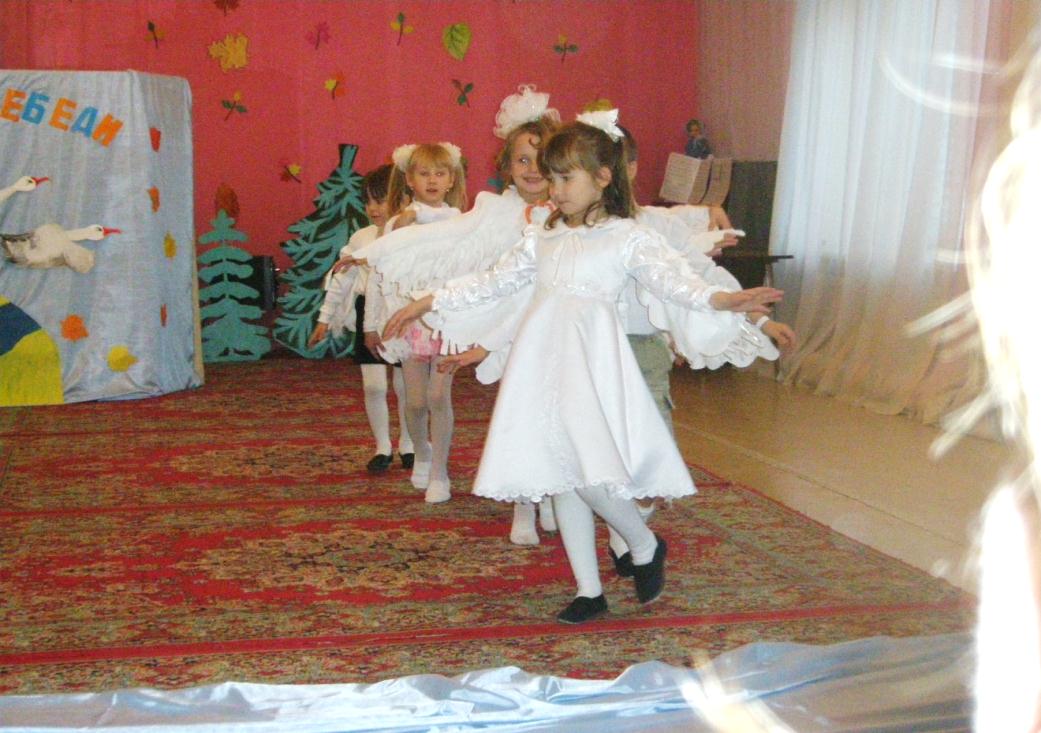 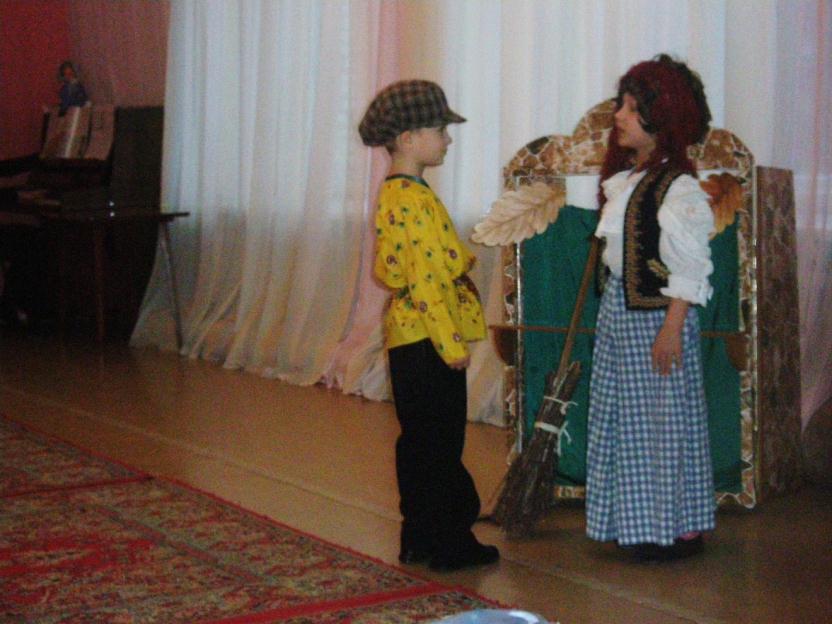 Опера «Спящая красавица»
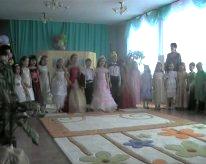 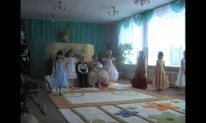 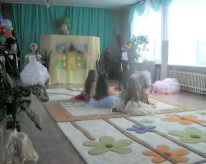 Опера «Белоснежка и 7 гномов
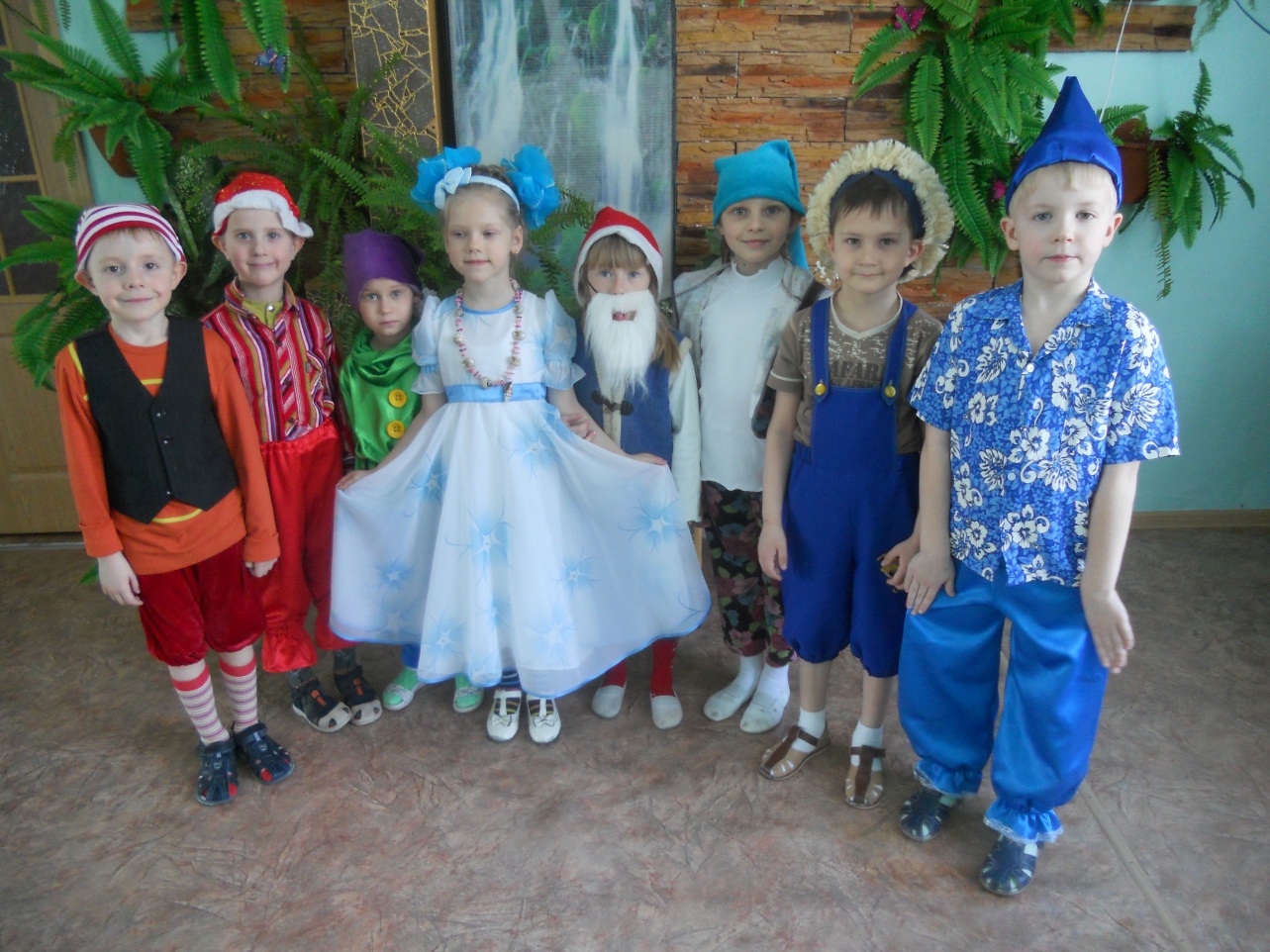 Оперетта «Золушка»
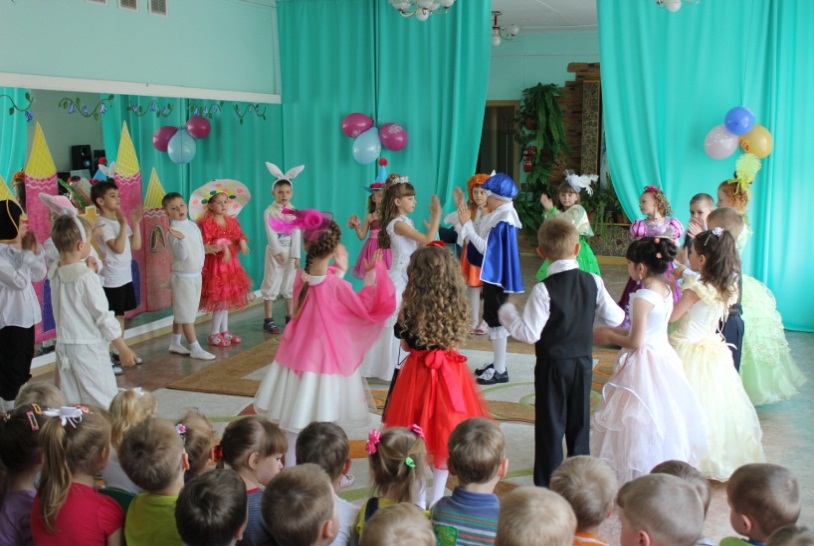 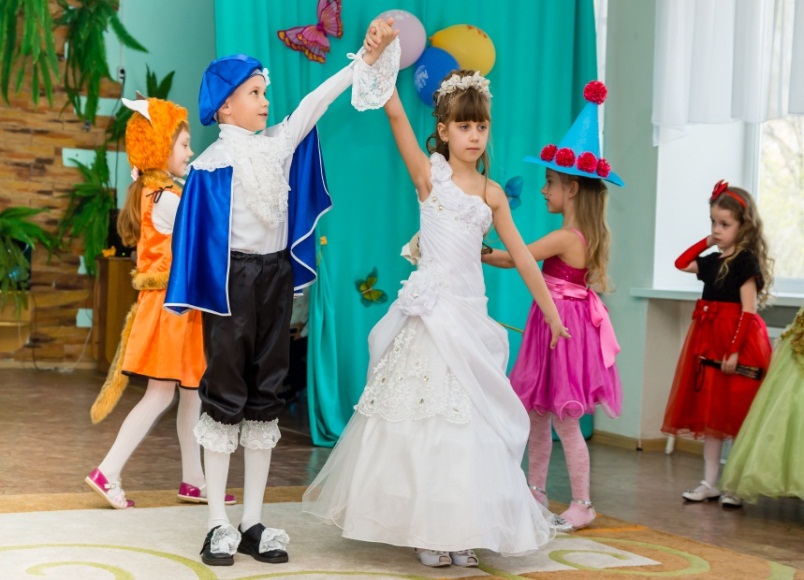 Мюзикл «Снежная королева»
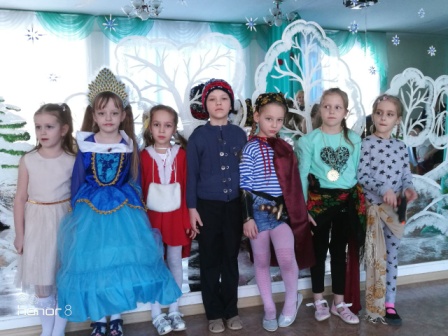 Мюзикл «Белоснежка и 7 гномов»
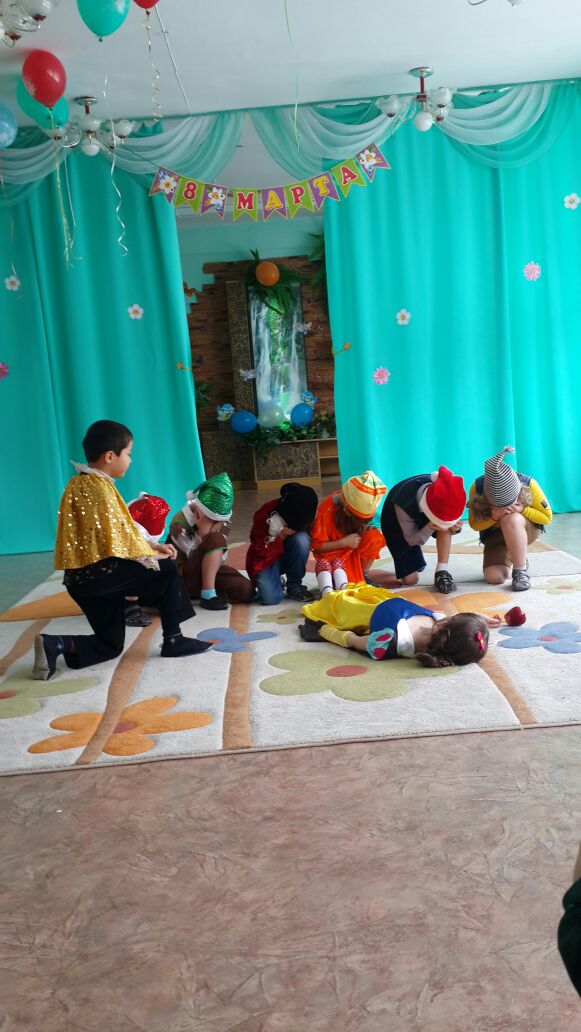 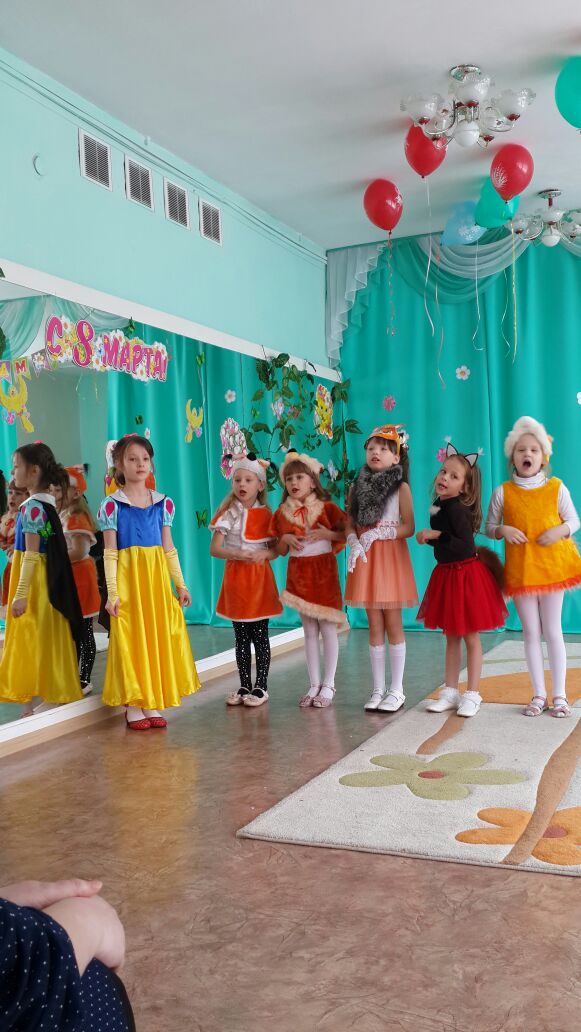 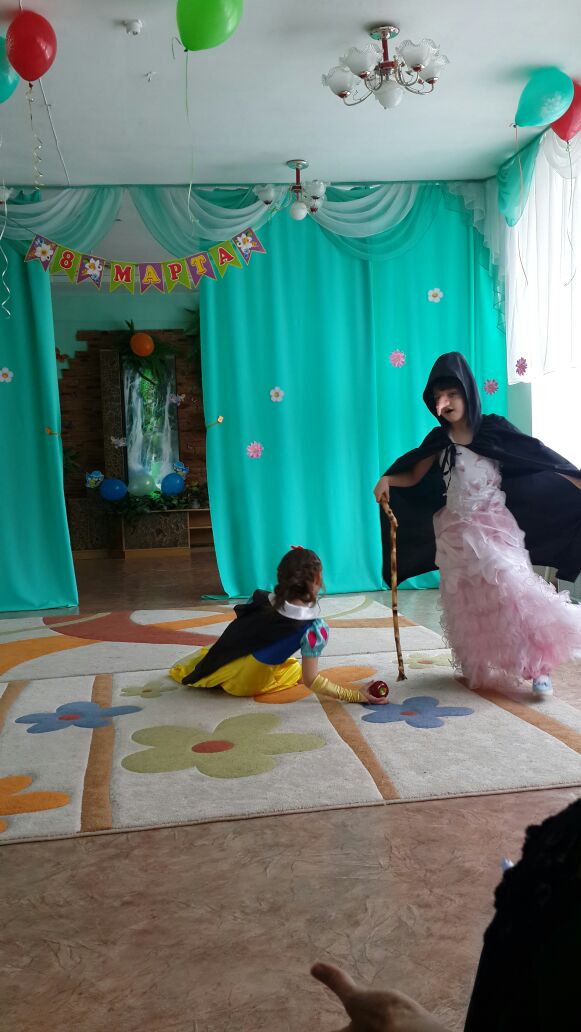 Мюзикл «Царевна-лягушка»
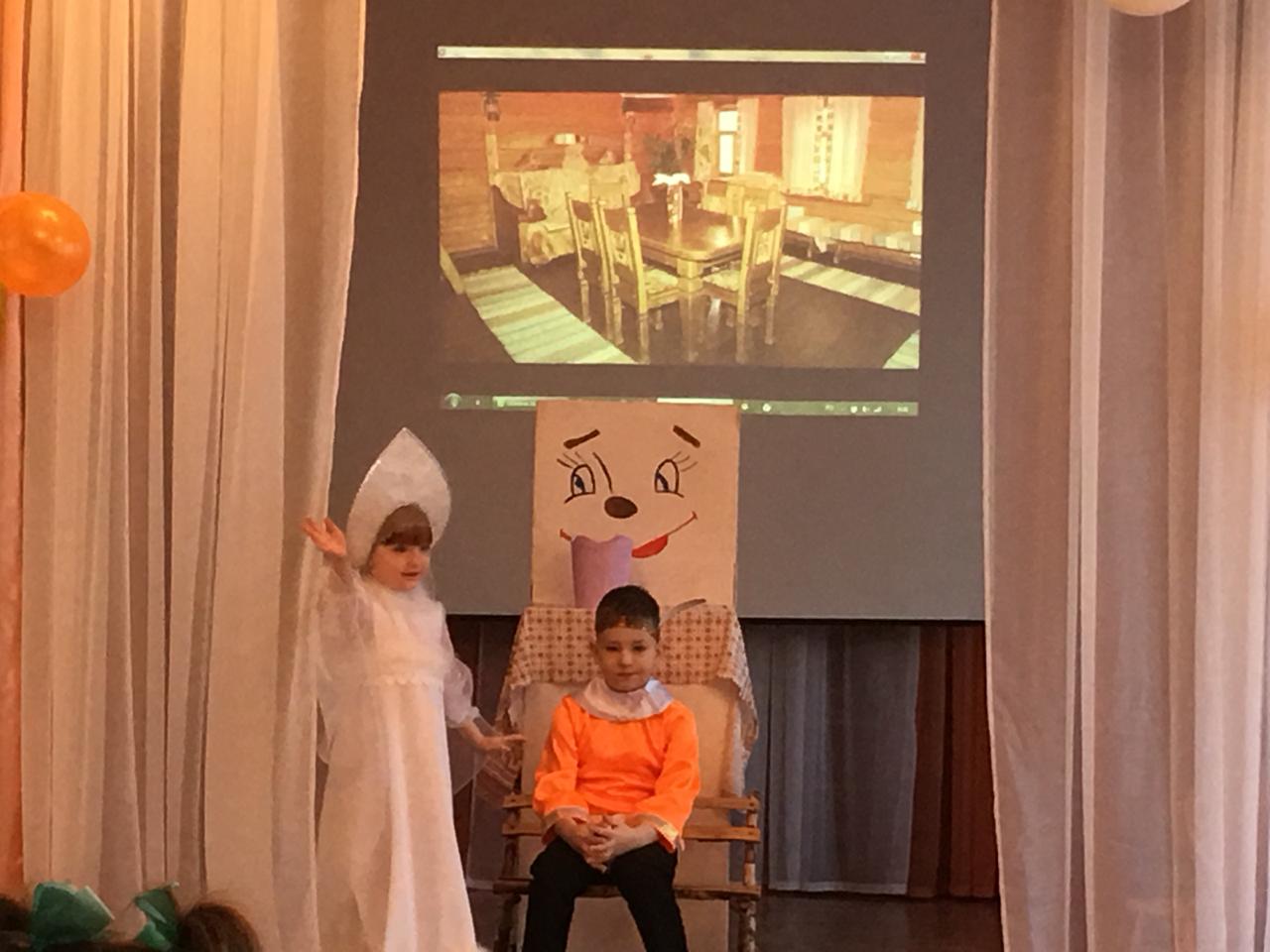 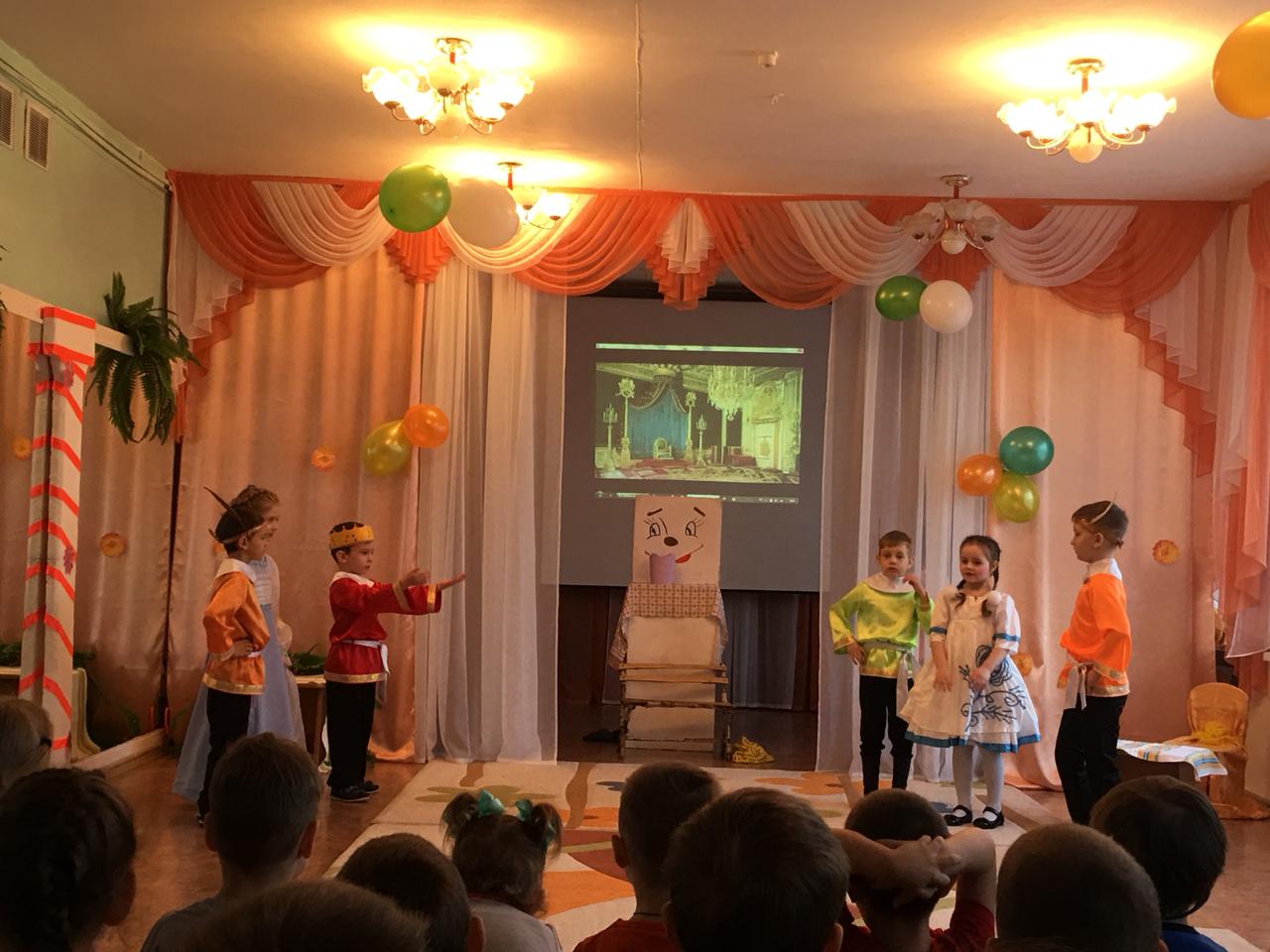 Мюзикл «Царевна-лягушка»
Мюзикл «Спящая красавица»
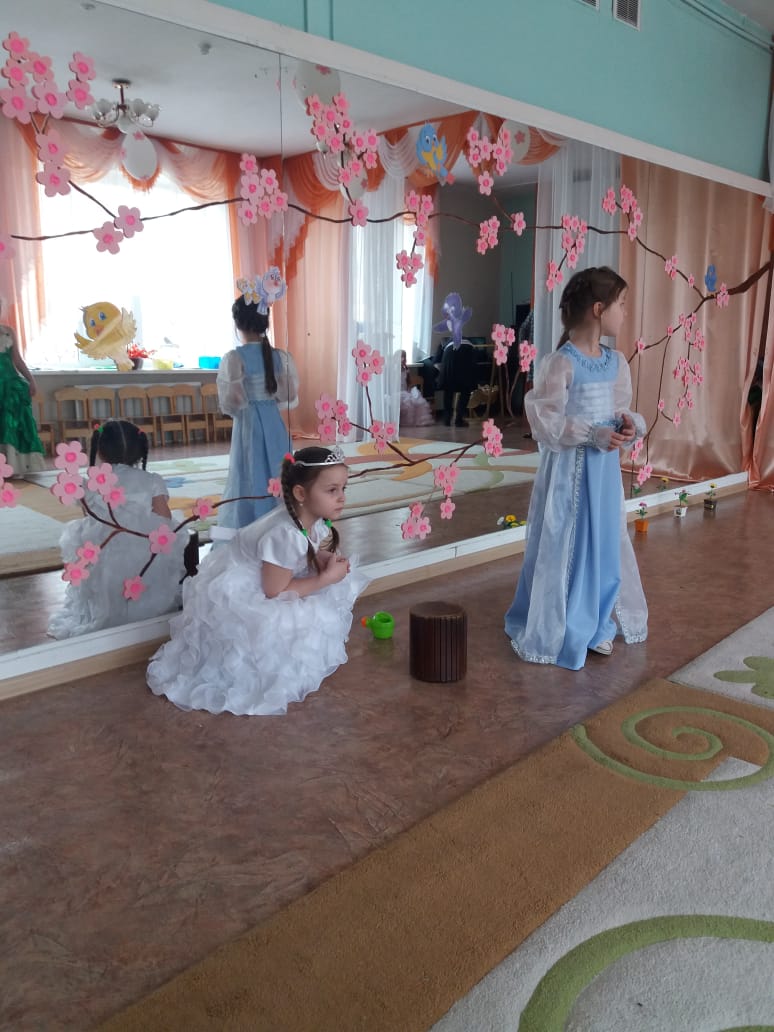 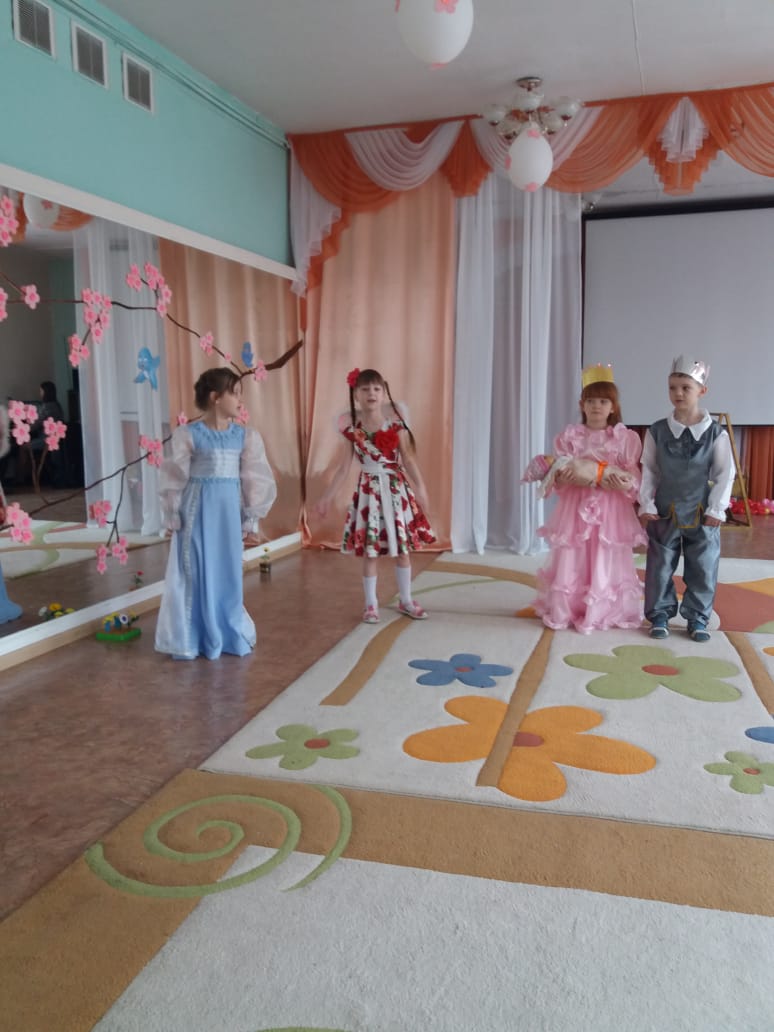 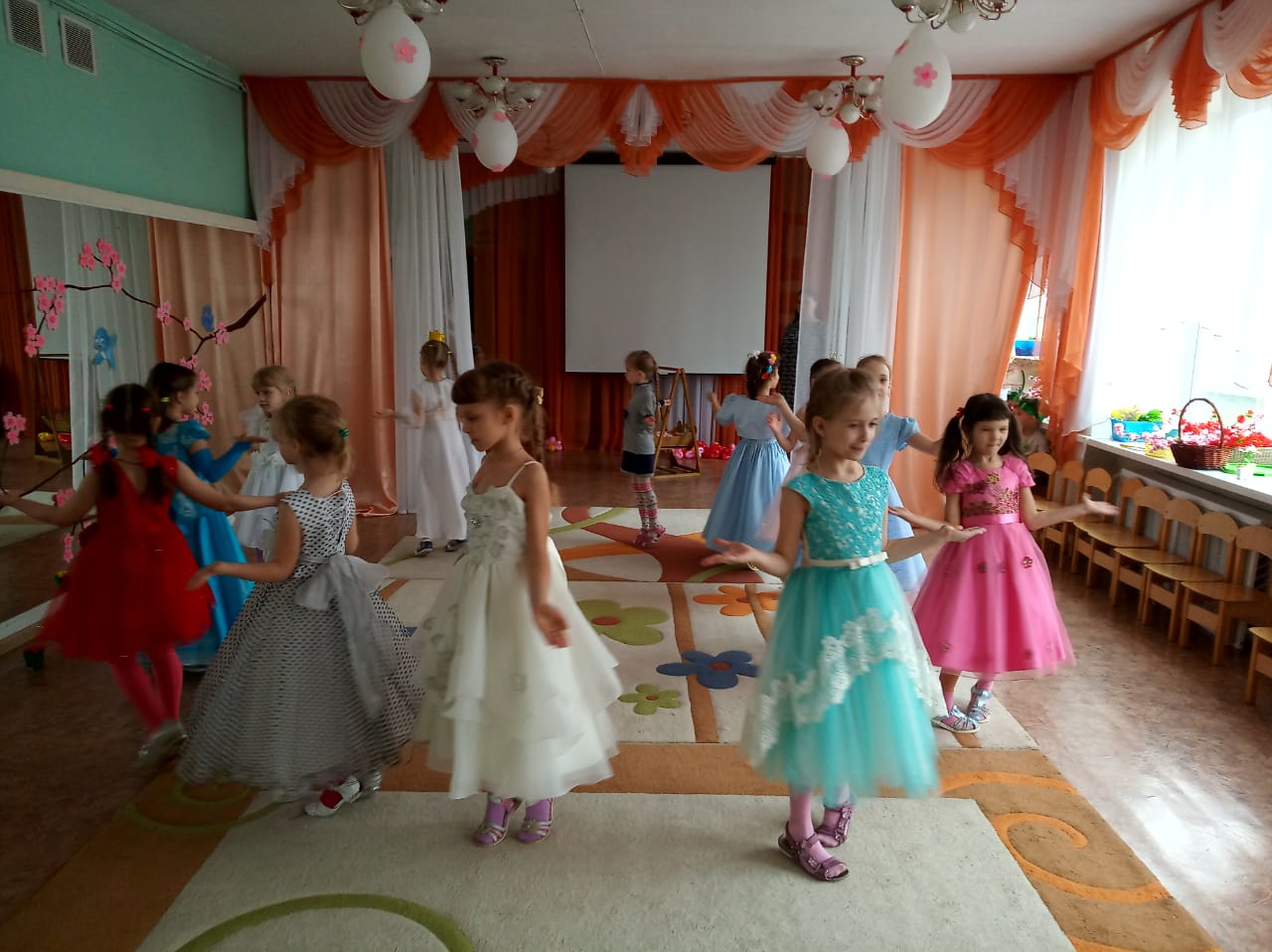 Мюзикл «Аленький цветочек»
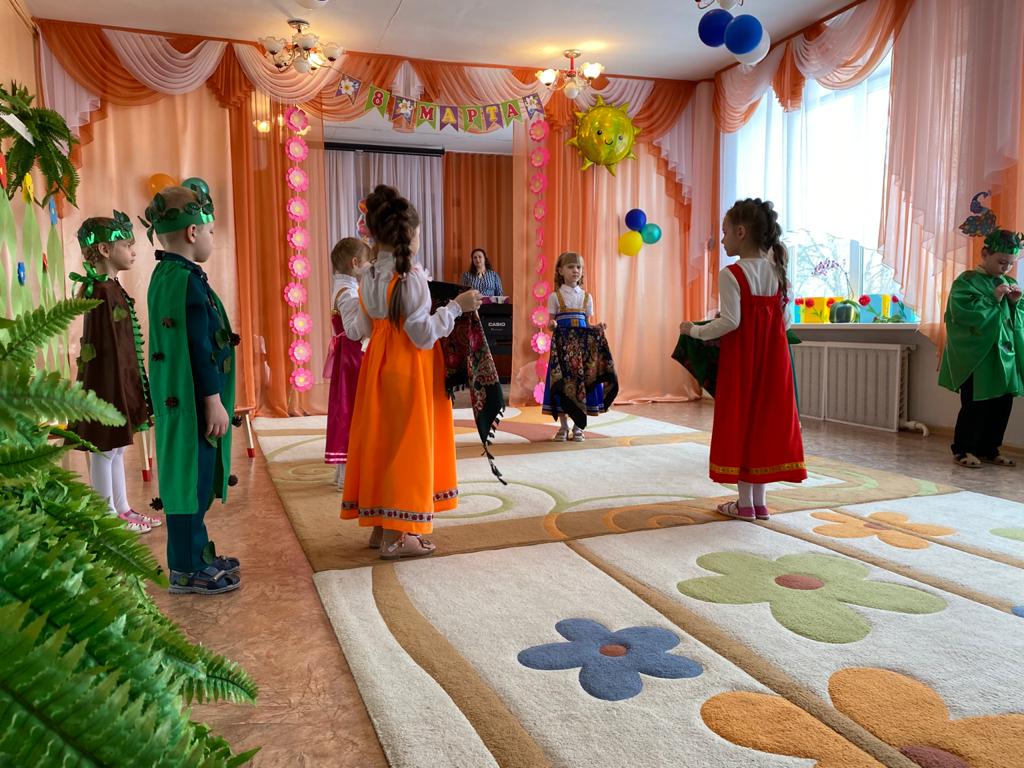 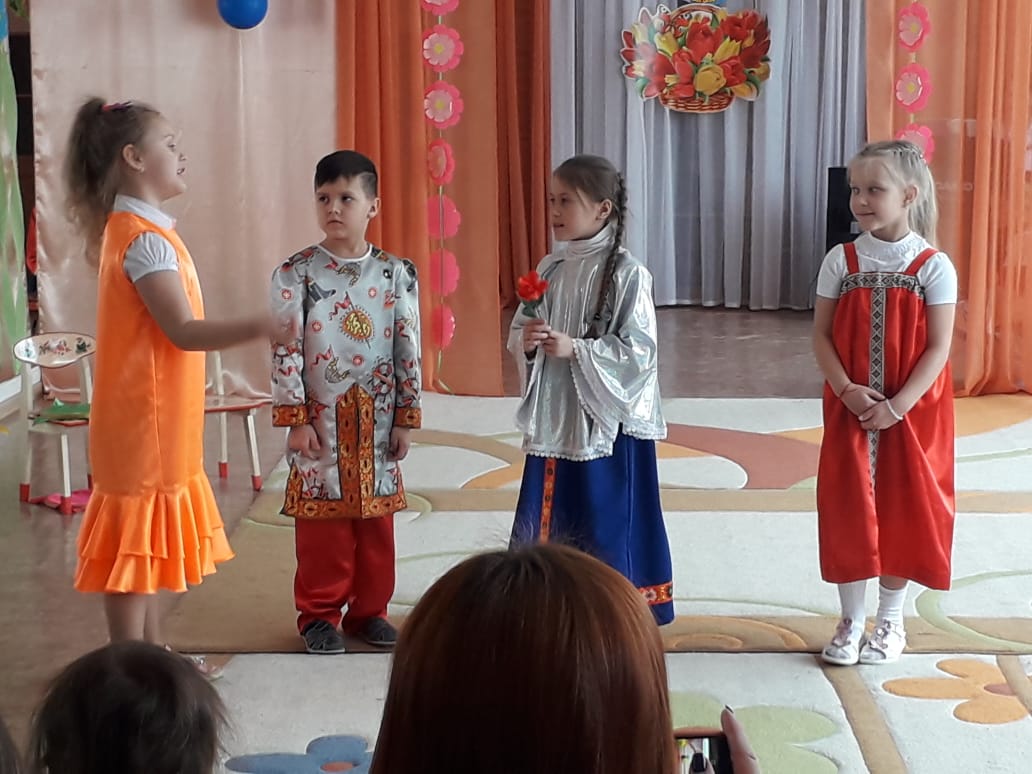 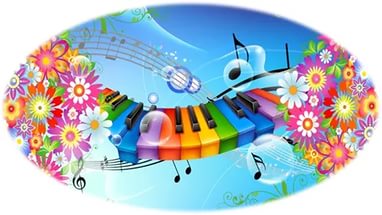 Спасибо 
за внимание!